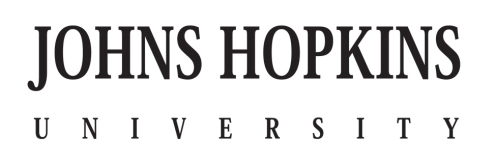 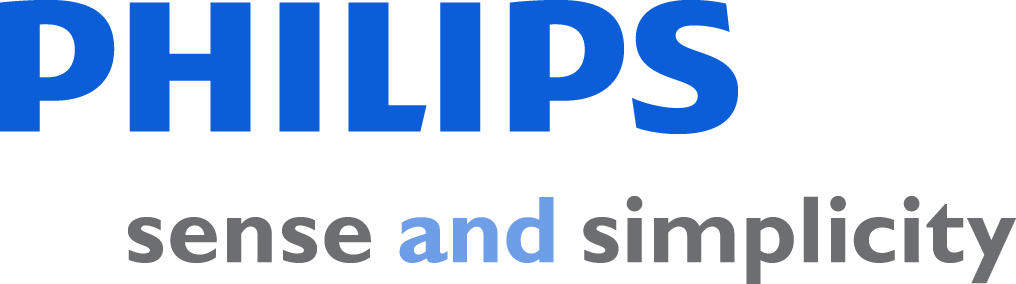 600.446 – Computer Integrated Surgery II
Integration of LARS and Snake Robots (LARSnake) & System Development
H. Tutkun Şen
Mentor:
Paul Thienphrapa
Checkpoint Presentation
April 26, 2011
Motivation & Significance A Minimally Invasive Surgical Approach
Minimally Invasive Surgery
Helps avoid open surgery/CPB
But more challenging to perform

Integrate 3D transesophageal echocardiography (TEE) to aid:
Localization of foreign body
Tracking
Robot guidance

Focus on heart for establishing system performance requirements
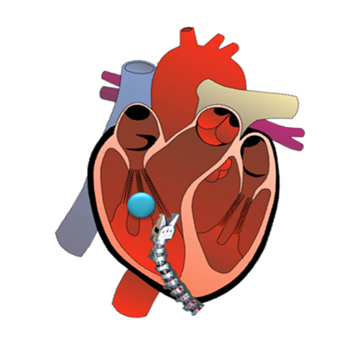 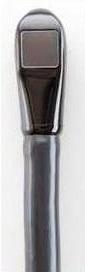 Experimental Setup
Main Focus
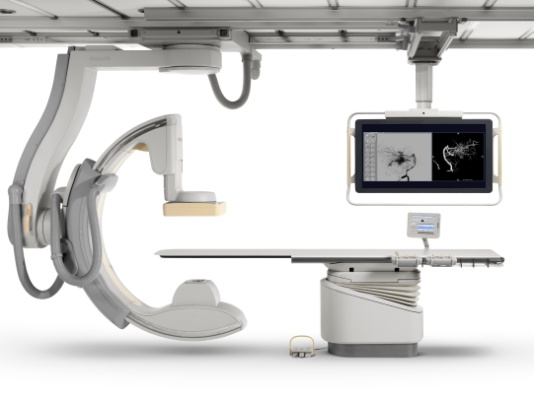 Workstation
Computer(s)
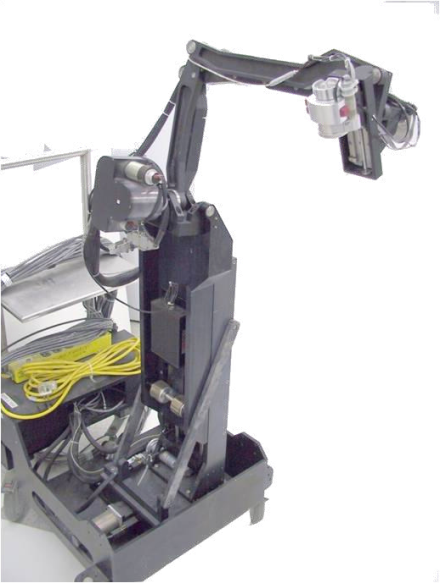 TCP/IP
TCP/IP
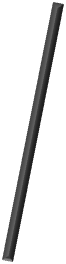 ?
Trigger(s)?
Linux RTAI
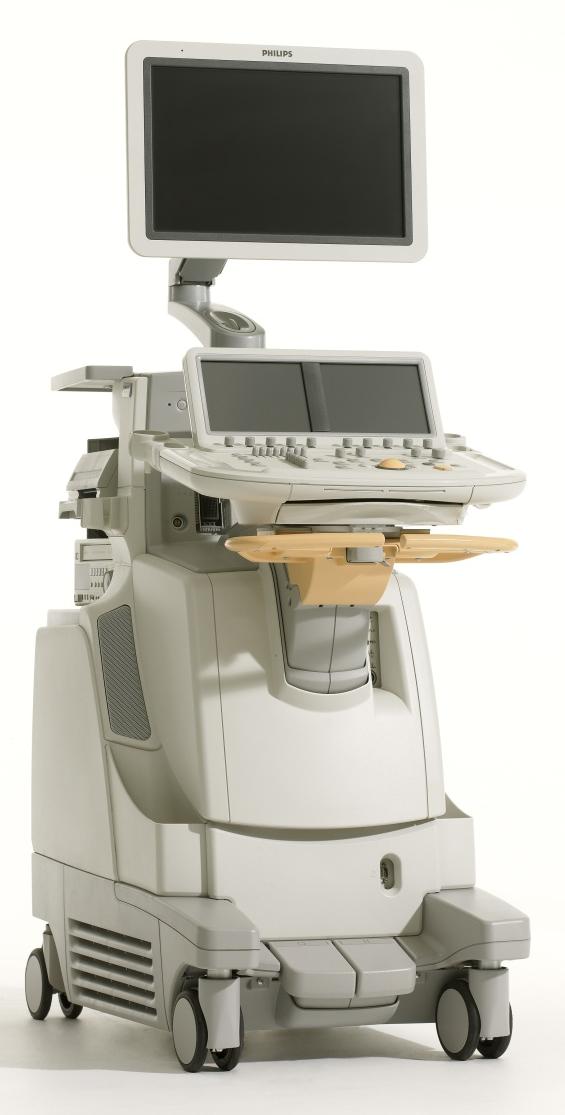 Ultrasound
System
C-arm
TCP/IP
FireWire
LARS + Snake Robot
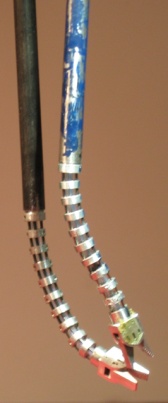 Probe
Snake
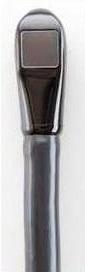 Water Tank
Approach Followed
LARS has 7 DOF
Snake has 4 DOF
Jacobian 6x7
Jacobian 6x4
LARSnake has 11 DOF
Kinematically Redundant System
For moving it optimization algorithm is needed
Jacobian 6x11
Class Hierarchy
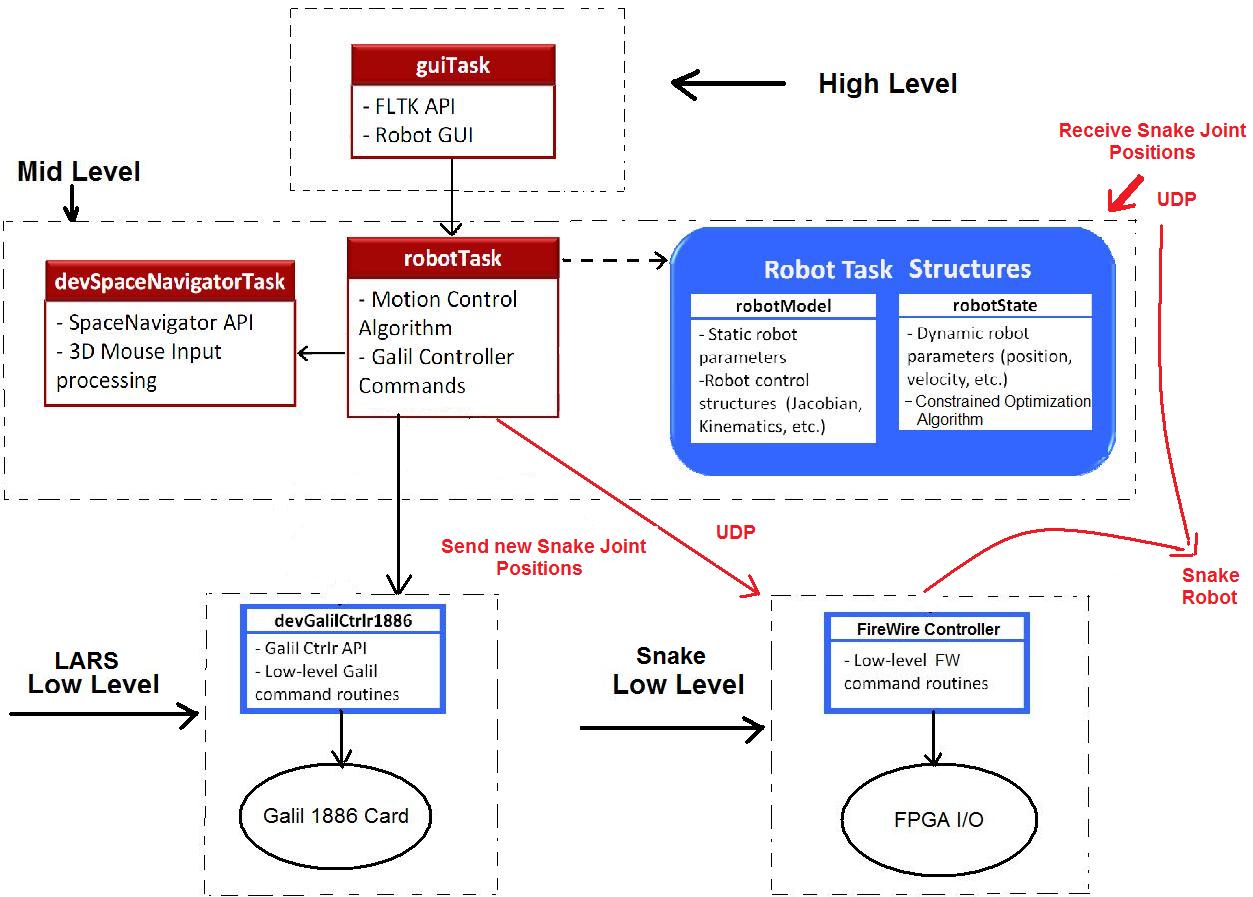 Project Timeline
We are Here
1
2
Milestones and Progress
Milestone name : Working demo with current approach
Planned Date: 04/22/2011
Expected Date: 04/22/2011


 Milestone name : Working demo with partially updated snake code
Planned Date: 05/06/2011
Expected Date: 05/06/2011
Goals & Deliverables
Minimum
Working robot with separate snake computer as a "black box", so one can set the joints over the network but doesn't need to know what version of CISST it is using.

 Expected
Working robot with “some” updated snake code.

 Maximum
Working robot with full updated snake code.
Current Status
Come Speed with CISST Library
Come Speed Snake and LARS Robot Control
Devise Schemes of Integration
LARS Code is updated (Although this was not in the plan)
Kinematic and Software Integration of the Overall System
Communication between the computers is established
Joint values of the snake robot is obtained via UDP
Kinematic equations of both systems examined
Combining the Jacobians
Sending the calculated joint values to Snake Robot
System Debugging
Snake Code Update
THANK YOU FOR LISTENING

QUESTIONS??